Κεφάλαιο 5
Μεγάλη και γρήγορη: Αξιοποίηση της ιεραρχίας της μνήμης
Τεχνολογία μνήμης
§5.1 Εισαγωγή
Στατική RAM (Static RAM – SRAM)
0.5ns – 2.5ns, $2000 – $5000 ανά GB

Δυναμική RAM (Dynamic RAM – DRAM)
50ns – 70ns, $20 – $75 ανά GB

Μαγνητικός δίσκος
5ms – 20ms, $0.20 – $2 ανά GB

Επιθυμητά χαρακτηριστικά ιδανικής μνήμης
Χρόνος προσπέλασης εφάμιλλο της SRAM
Χωρητικότητα και κόστος/GB εφάμιλλο του δίσκου

Δε μπορούν να επιτευχθούν ταυτόχρονα όλες οι απαιτήσεις
Κεφάλαιο 5 — Μεγάλη και γρήγορη: αξιοποίηση της ιεραρχίας μνήμης — 2
Memory Wall
§5.1 Εισαγωγή
Η εξέλιξη των μνημών από άποψη ταχύτητας είναι σημαντικά μικρότερη από αυτή των επεξεργαστών
Έχουμε γρήγορες μηχανές αλλά δε μπορούμε να τις τροφοδοτήσουμε γρήγορα με δεδομένα –“memory wall / von Neumann bottleneck”
Κεφάλαιο 5 — Μεγάλη και γρήγορη: αξιοποίηση της ιεραρχίας μνήμης — 3
Αρχή της τοπικότητας (locality)
Τα προγράμματα προσπελαύνουν ένα μικρό μέρος του χώρου διευθύνσεων τους κάθε φορά

Χωρική τοπικότητα (spatial locality)
Δεδομένα με κοντινές διευθύνσεις σε σχέση με αυτά που προσπελάστηκαν είναι πιθανό να προσπελαστούν σύντομα
π.χ., σειριακή προσπέλαση εντολών, δεδομένων πινάκων

Χρονική τοπικότητα (temporal locality)
Δεδομένα που προσπελάστηκαν πρόσφατα θα προσπελαστούν πάλι σύντομα με μεγάλη πιθανότητα 
π.χ., εντολές σε ένα βρόχο,
Κεφάλαιο 5 — Μεγάλη και γρήγορη: αξιοποίηση της ιεραρχίας μνήμης — 4
Εκμετάλευση της τοπικότητας
Ιεραρχία μνήμης
Αποθήκευσε τα πάντα στο δίσκο (λόγω χωρητικότητας)
Αντίγραψε δεδομένα που προσπελάστηκαν πρόσφατα και τα κοντινά τους στο χώρο & χρόνο από το δίσκο σε μικρότερη μνήμη (Main memory)
Disk  Main memory 
Αντίγραψε δεδομένα που προσπελάστηκαν πρόσφατα και τα κοντινά τους από την κύρια μνήμη σε μια ενδιάμεση μνήμη - Κρυφή μνήμη (cache) προσαρτημένη στη CPU
Main memory   Cache
Φύλαξε όσα περισσότερα δεδομένα είναι δυνατόν σε καταχωρητές
Cache   Registers
Κεφάλαιο 5 — Μεγάλη και γρήγορη: αξιοποίηση της ιεραρχίας μνήμης — 5
Επίπεδα ιεραρχίας μνήμης
Μπλοκ – block (επίσης για τη cache λέγεται γραμμή – line): μονάδα αντιγραφής 
Μπορεί να περιέχει πολλές λέξεις

Αν τα δεδομένα που προσπελαύνονται βρίσκονται στο ανώτερο (κοντινότερο στον επεξεργαστή) επίπεδο της ιεραρχίας μνήμης
Ευστοχία (hit): η προσπέλαση ικανοποιείται από το ανώτερο επίπεδο
Λόγος ευστοχίας (hit ratio): ευστοχίες/προσπελάσεις
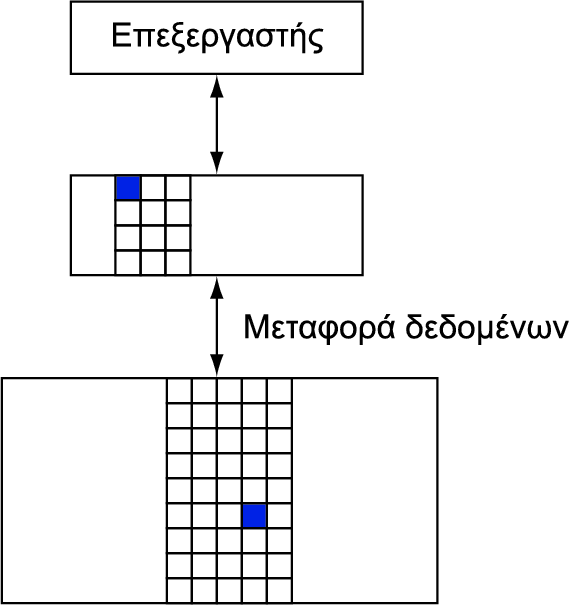 Κεφάλαιο 5 — Μεγάλη και γρήγορη: αξιοποίηση της ιεραρχίας μνήμης — 6
Επίπεδα ιεραρχίας μνήμης
Αν τα δεδομένα που προσπελαύνονται απουσιάζουν
Αστοχία (miss): το μπλοκ αντιγράφεται από το χαμηλότερο επίπεδο
Απαιτούμενος χρόνος: ποινή αστοχίας (miss penalty)
Λόγος αστοχίας (miss ratio): αστοχίες/προσπελάσεις = 1 – λόγος ευστοχίας


Στη συνέχεια τα δεδομένα παρέχονται από το κοντινότερο στον επεξεργαστή επίπεδο
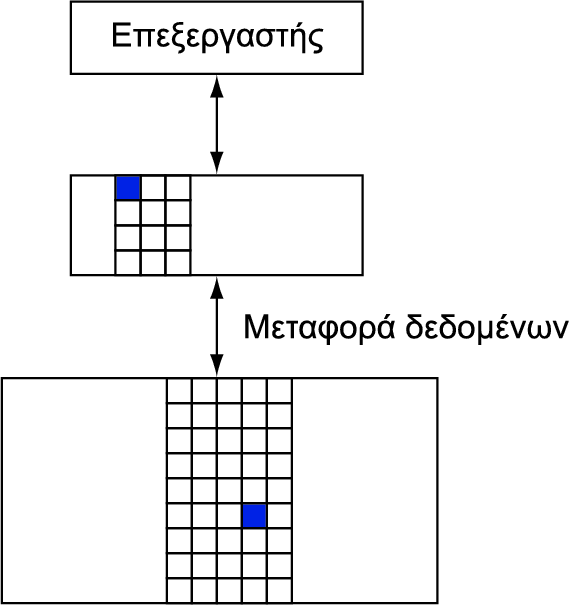 Κεφάλαιο 5 — Μεγάλη και γρήγορη: αξιοποίηση της ιεραρχίας μνήμης — 7
Κρυφή μνήμη (cache memory)
Κρυφή μνήμη (cache memory)
Το επίπεδο της ιεραρχίας μνήμης που είναι πλησιέστερα στη CPU
Δεδομένες προσπελάσεις (διευθύνσεις): X1, …, Xn–1, Xn
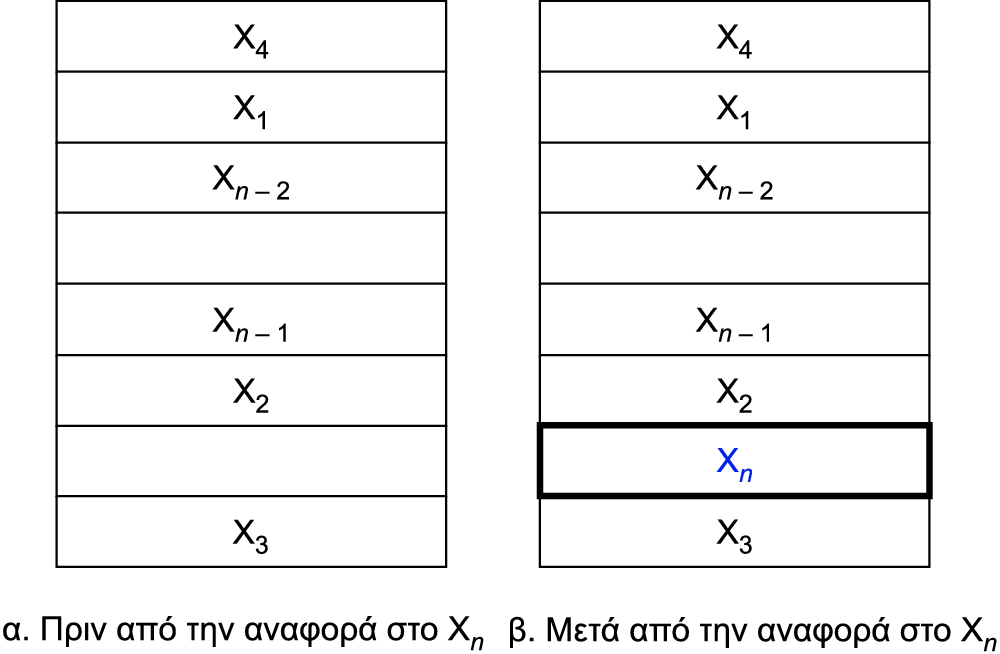 Πώς γνωρίζουμε αν τα δεδομένα είναι παρόντα στη cache;

Πως εντοπίζουμε τη θέση τους στη cache;
Κεφάλαιο 5 — Μεγάλη και γρήγορη: αξιοποίηση της ιεραρχίας μνήμης — 8
Κρυφή μνήμη άμεσης απεικόνισης
Η θέση του δεδομένου στη cache καθορίζεται από τη διεύθυνση του – Κύριο χαρακτηριστικό κρυφής μνήμης
Άμεση απεικόνιση (direct map): μόνο μία επιλογή θέσης
(Διεύθυνση μπλοκ) mod (#Μπλοκ κρυφής μνήμης)
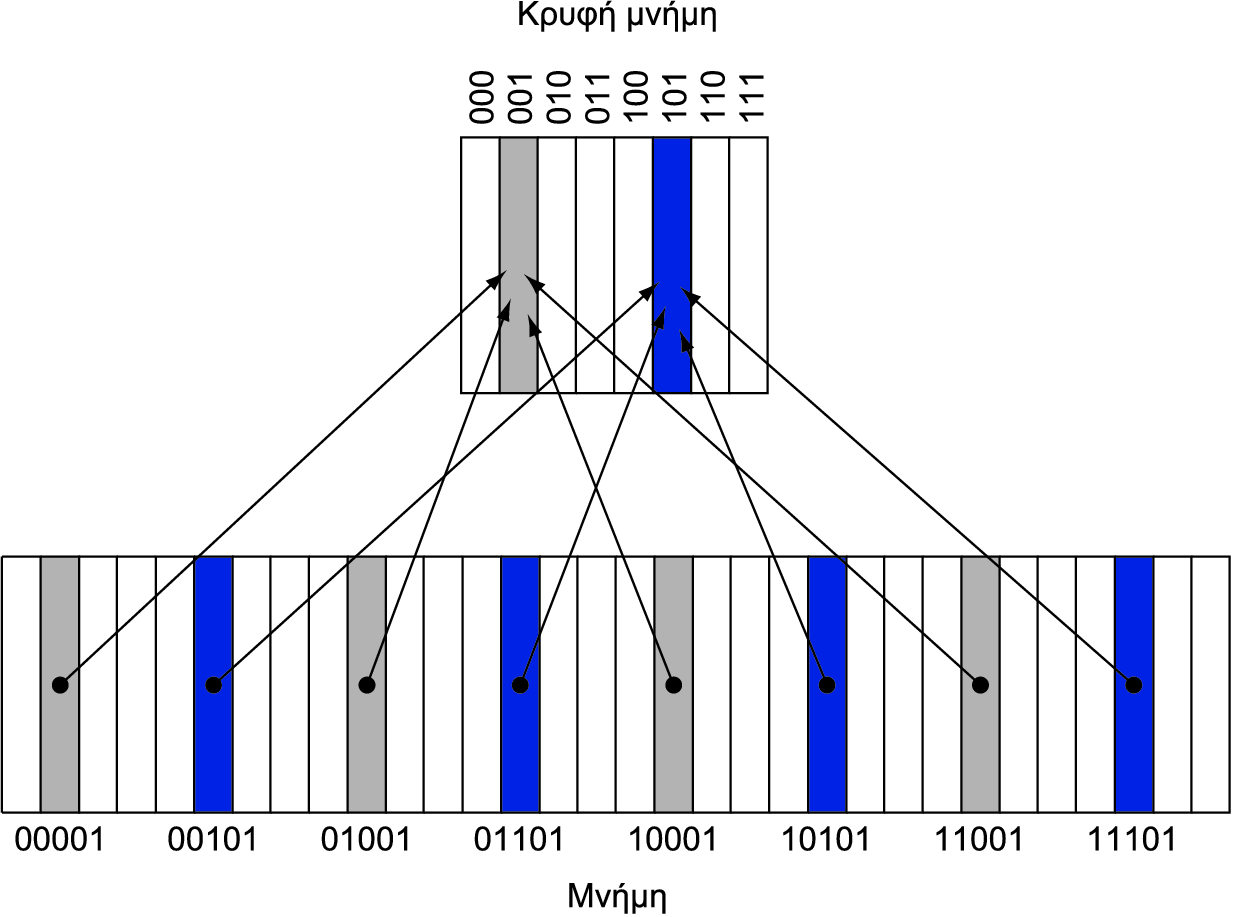 Μέγεθος του μπλοκ είναι δύναμη του 2

Χρήση των χαμηλής ταξής bit της διεύθυνσης
Κεφάλαιο 5 — Μεγάλη και γρήγορη: αξιοποίηση της ιεραρχίας μνήμης — 9
Ετικέτες και έγκυρα bit (1/2)
Πώς γνωρίζουμε ποιο συγκεκριμένο μπλοκ αποθηκεύεται σε μια θέση της κρυφής μνήμης;
Αποθήκευση μέρους της δ/νσης του μπλοκ μαζί με τα δεδομένα
Μνήμη διευθυνσιοδοτούμενη από τα δεδομένα (διευθύνσεις). Κύριο χαρακτηριστικό κρυφής μνήμης

Στην πραγματικότητα, αποθηκεύονται μόνο τα bit υψηλής τάξης – Ονομάζονται ετικέτα (tag)

Και αν δεν υπάρχουν δεδομένα σε μια θέση;
Έγκυρο (valid) bit: 1 = παρόντα, 0 = όχι παρόντα
Αρχικά 0
Κεφάλαιο 5 — Μεγάλη και γρήγορη: αξιοποίηση της ιεραρχίας μνήμης — 10
Ετικέτες και έγκυρα bit (2/2)
Τα μπλοκ της κύριας διαφέρουν στα ψηφία της ετικέτας (00001, 01001, 10001, 11001, …)
Η ετικέτα αποθηκεύεται στην αντίστοιχη θέση της cache μαζί με τα ψηφία δεδομένων (εντολές, δεδομένα)
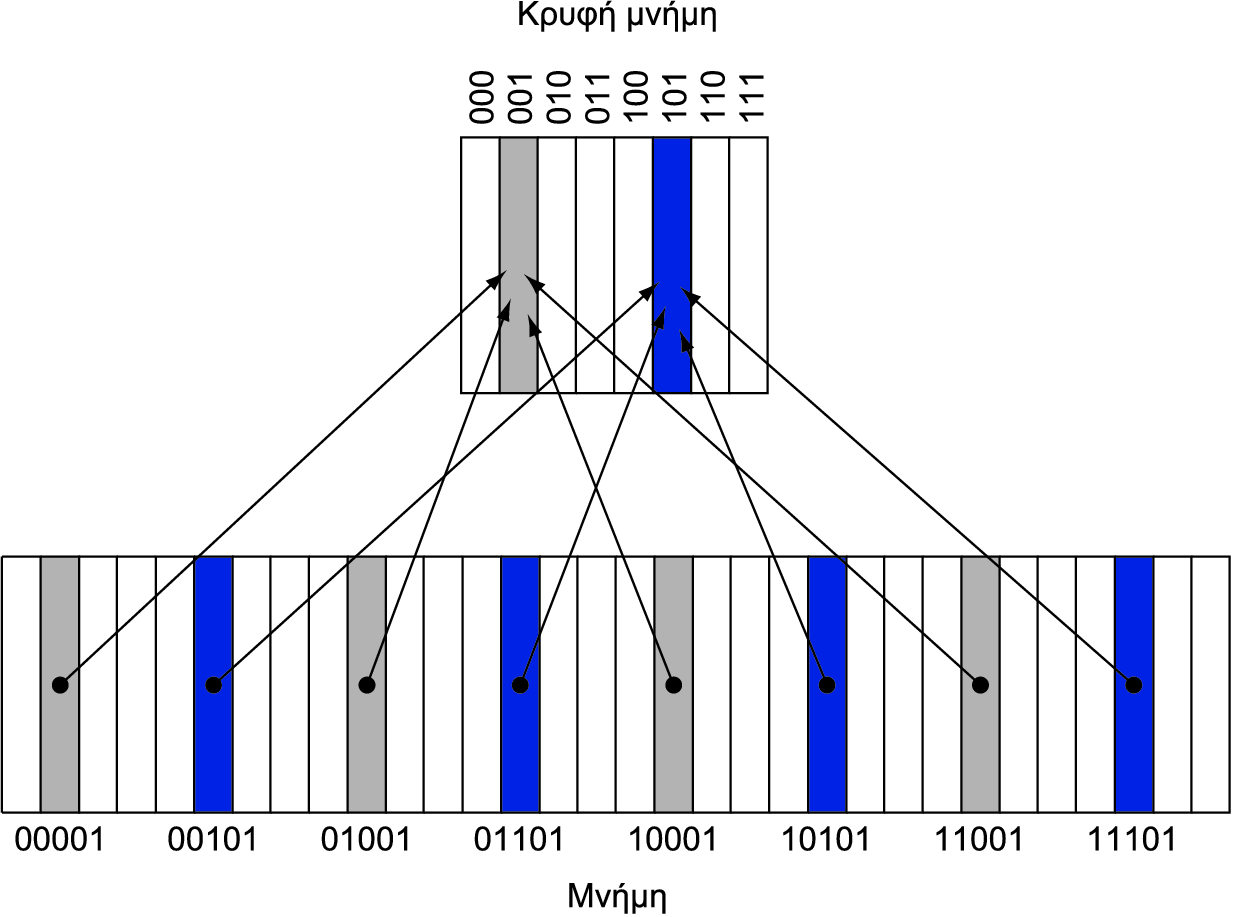 Κεφάλαιο 5 — Μεγάλη και γρήγορη: αξιοποίηση της ιεραρχίας μνήμης — 11
Παράδειγμα κρυφής μνήμης
8 γραμμές (Lines ή Blocks), 1 byte / γραμμή, άμεσης απεικόνισης
Αρχική κατάσταση
Διευθύνσεις προσπέλασης μνήμης: 22, 26, 22, 26, 16, 3, 16, 8
Κεφάλαιο 5 — Μεγάλη και γρήγορη: αξιοποίηση της ιεραρχίας μνήμης — 12
Παράδειγμα κρυφής μνήμης
Διευθύνσεις προσπέλασης μνήμης: 22, 26, 22, 26, 16, 3, 16, 8
Κεφάλαιο 5 — Μεγάλη και γρήγορη: αξιοποίηση της ιεραρχίας μνήμης — 13
Παράδειγμα κρυφής μνήμης
Διευθύνσεις προσπέλασης μνήμης: 22, 26, 22, 26, 16, 3, 16, 8
Κεφάλαιο 5 — Μεγάλη και γρήγορη: αξιοποίηση της ιεραρχίας μνήμης — 14
Παράδειγμα κρυφής μνήμης
Διευθύνσεις μνήμης : 22, 26, 22, 26, 16, 3, 16, 8
Κεφάλαιο 5 — Μεγάλη και γρήγορη: αξιοποίηση της ιεραρχίας μνήμης — 15
Παράδειγμα κρυφής μνήμης
Διευθύνσεις προσπέλασης : 22, 26, 22, 26, 16, 3, 16, 8
Κεφάλαιο 5 — Μεγάλη και γρήγορη: αξιοποίηση της ιεραρχίας μνήμης — 16
Παράδειγμα κρυφής μνήμης
Κεφάλαιο 5 — Μεγάλη και γρήγορη: αξιοποίηση της ιεραρχίας μνήμης — 17
Υποδιαίρεση της διεύθυνσης
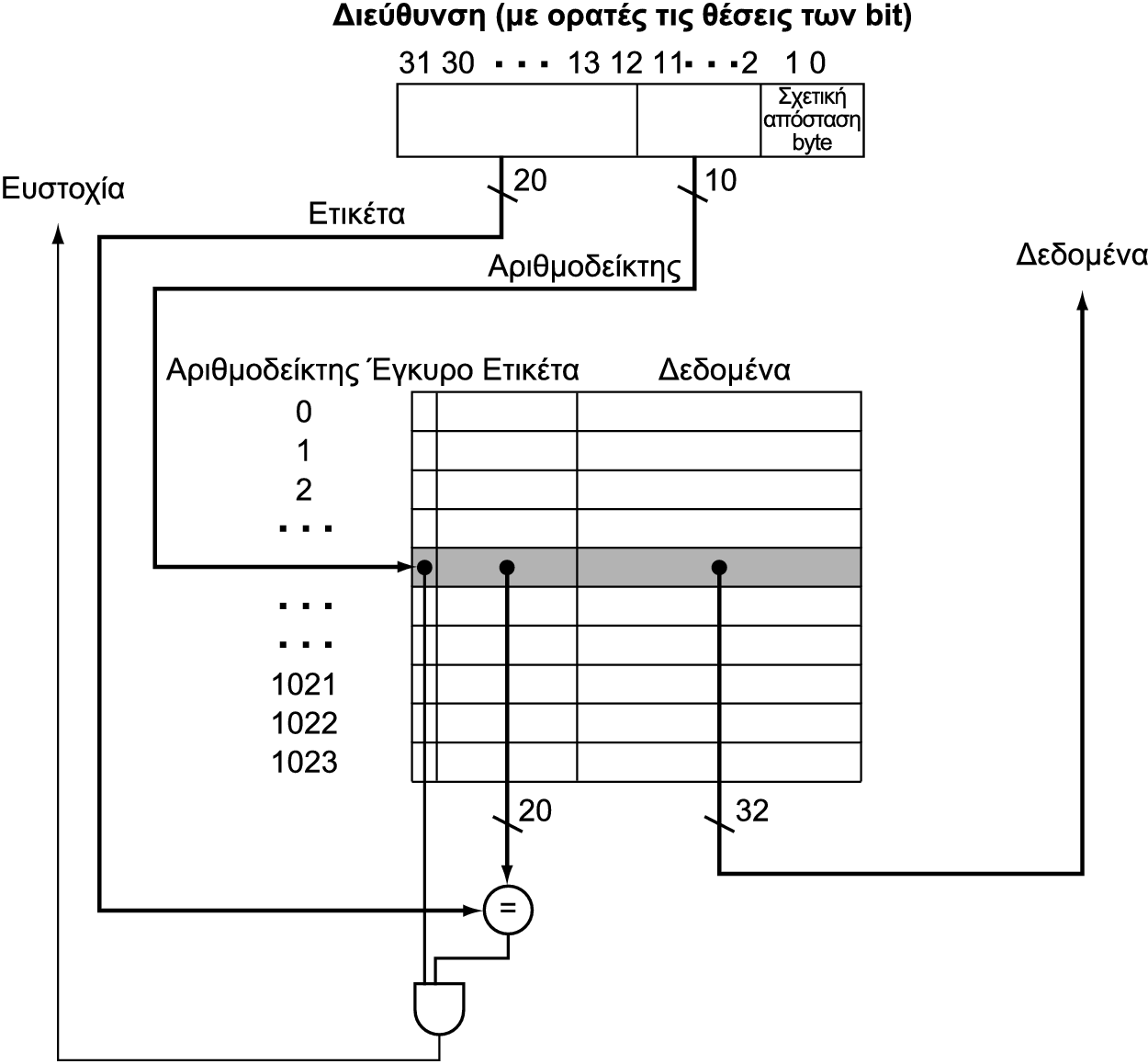 Κεφάλαιο 5 — Μεγάλη και γρήγορη: αξιοποίηση της ιεραρχίας μνήμης — 18
Παράδειγμα: μεγαλύτερο μέγεθος μπλοκ
Κύρια μνήμη χωρίζει τα address bits σε: Block address – Offset

Cache χωρίζει τα address bits σε: Tag- Line- Offset


64 γραμμές, 16 bytes/γραμμή => (Line, Offset): (6 bits, 4 bits)

 Σε ποιο αριθμό μπλοκ απεικονίζεται η διεύθυνση 1200;
(1200)10 = (0100 1011 0000)2
Διεύθυνση μπλοκ στην κύρια μνήμη = 1200/16 = 75
(75)10 = (0100 1011 0000)2 
Αριθμός γραμμής για μπλοκ = 75 modulo 64 = 11
(1200)10 = (0100 1011 0000)2
Block
Tag
Line
Offset
Offset
Κεφάλαιο 5 — Μεγάλη και γρήγορη: αξιοποίηση της ιεραρχίας μνήμης — 19
Ζητήματα μεγέθους μπλοκ
Μεγαλύτερα μπλοκ θα μειώσουν το ρυθμό αστοχίας
Λόγω χωρικής τοπικότητας

Αλλά σε κρυφή μνήμη σταθερού μεγέθους
Μεγαλύτερου μεγέθους μπλοκ  λιγότερα μπλοκ στην κρυφή μνήμη
Περισσότερος ανταγωνισμός  αυξημένος ρυθμός αστοχίας

Μεγαλύτερα μπλοκ  «μόλυνση» (pollution)
Κεφάλαιο 5 — Μεγάλη και γρήγορη: αξιοποίηση της ιεραρχίας μνήμης — 20
Ζητήματα μεγέθους μπλοκ
Μεγαλύτερη ποινή αστοχίας
Μπορεί να ξεπεράσει το όφελος του μειωμένου ρυθμού αστοχίας 

Η πρόωρη επανεκκίνηση (early restart) και η πολιτική «κρίσιμη λέξη πρώτα» (critical-word-first) βοηθούν

Early restart: επανάληψη εκτέλεσης του προγράμματος μόλις προσκομιστεί η λέξη του ζητούμενου μπλοκ αντί για αναμονή όλου του μπλοκ
Ικανοποιητική για εντολές 

Critical-word-first: η ζητούμενη λέξη μεταφέρεται πρώτη στην κρυφή μνήμη. Τα υπόλοιπο μπλοκ μεταφέρεται στη συνέχεια
Κεφάλαιο 5 — Μεγάλη και γρήγορη: αξιοποίηση της ιεραρχίας μνήμης — 21
Αστοχίες κρυφής μνήμης
Σε περίπτωση ευστοχίας, η CPU συνεχίζει κανονικά

Σε περίπτωση αστοχίας
Καθυστερεί (stall) η διοχέτευση της CPU

Προσκομίζει το μπλοκ από το επόμενο επίπεδο της ιεραρχίας

Αστοχία κρυφής μνήμης εντολών 
Επανεκκίνηση προσκόμισης εντολής

Αστοχία κρυφής μνήμης δεδομένων
Ολοκλήρωση προσπέλασης δεδομένων
Κεφάλαιο 5 — Μεγάλη και γρήγορη: αξιοποίηση της ιεραρχίας μνήμης — 22
Παράδειγμα συσχετιστικής κρυφής μνήμης
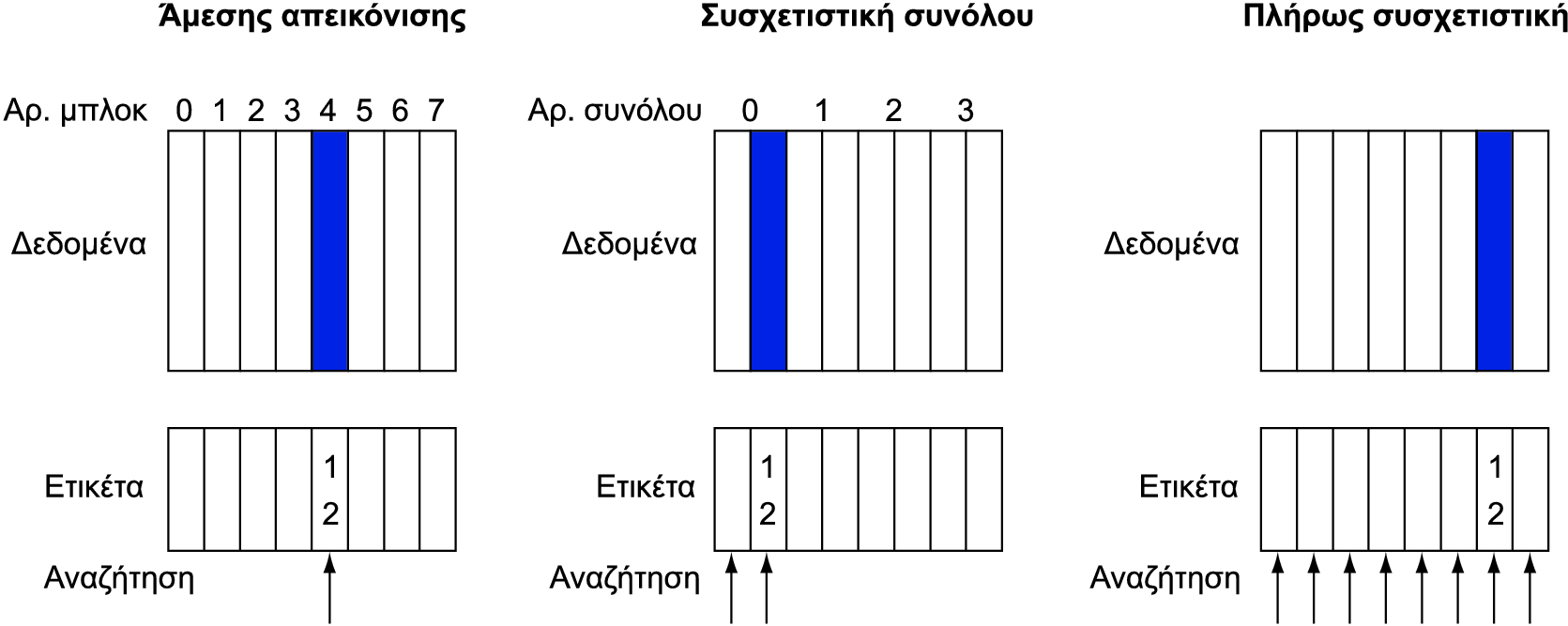 Κεφάλαιο 5 — Μεγάλη και γρήγορη: αξιοποίηση της ιεραρχίας μνήμης — 23
Φάσμα συσχετιστικότητας
Για μια κρυφή μνήμη με 8 καταχωρήσεις (γραμμές)
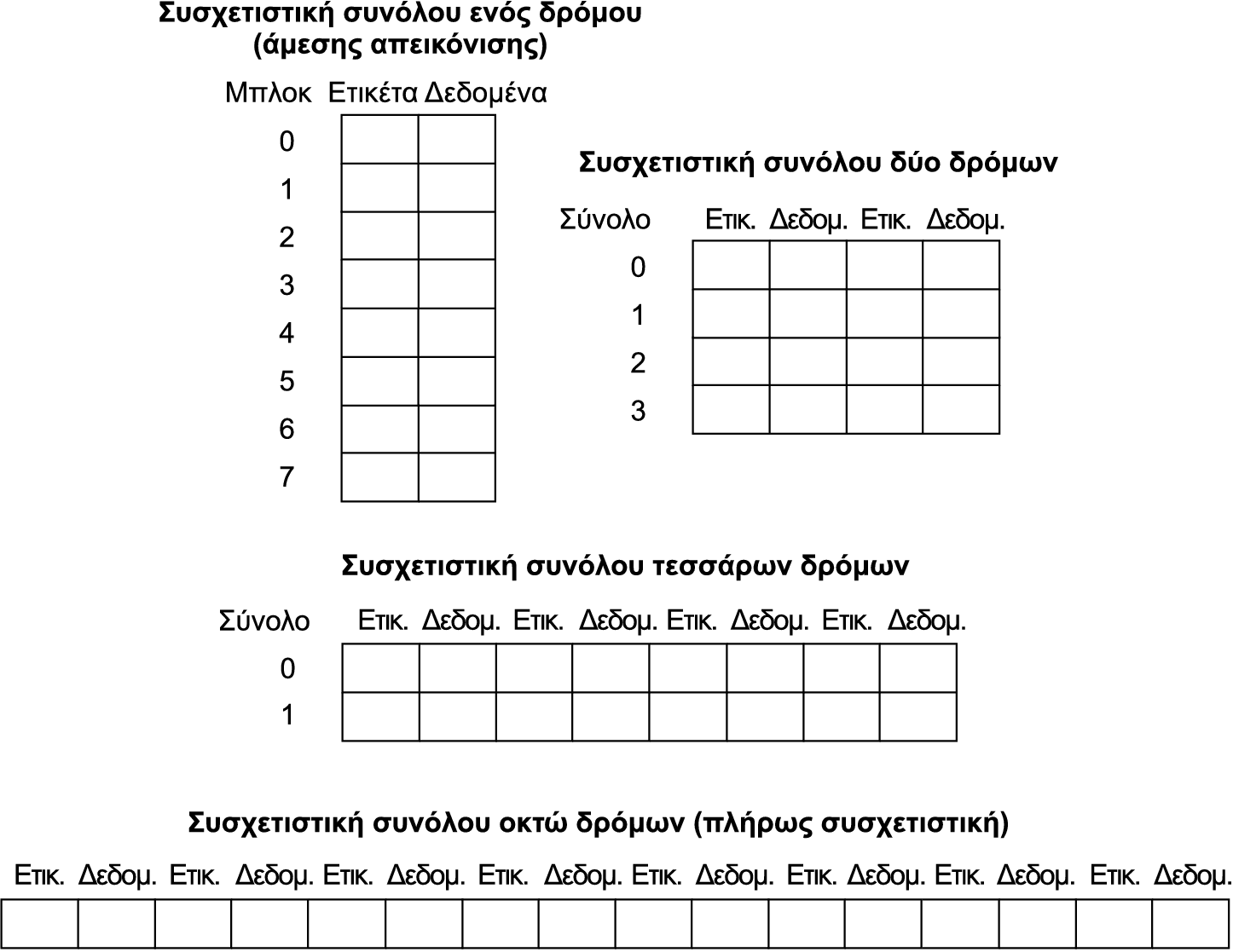 Κεφάλαιο 5 — Μεγάλη και γρήγορη: αξιοποίηση της ιεραρχίας μνήμης — 24
Παράδειγμα συσχετιστικότητας
Σύγκριση κρυφών μνημών με 4 μπλοκ
Άμεσης απεικόνισης, συσχετιστική συνόλου 2 δρόμων, πλήρως συσχετιστική
Ακολουθία προσπελάσεων μπλοκ: 0, 8, 0, 6, 8
Άμεσης απεικόνισης
Κεφάλαιο 5 — Μεγάλη και γρήγορη: αξιοποίηση της ιεραρχίας μνήμης — 25
Παράδειγμα συσχετιστικότητας
Σύγκριση κρυφών μνημών με 4 μπλοκ
Άμεσης απεικόνισης, συσχετιστική συνόλου 2 δρόμων, πλήρως συσχετιστική
Ακολουθία προσπελάσεων μπλοκ: 0, 8, 0, 6, 8
Άμεσης απεικόνισης
Κεφάλαιο 5 — Μεγάλη και γρήγορη: αξιοποίηση της ιεραρχίας μνήμης — 26
Παράδειγμα συσχετιστικότητας
Σύγκριση κρυφών μνημών με 4 μπλοκ
Άμεσης απεικόνισης, συσχετιστική συνόλου 2 δρόμων, πλήρως συσχετιστική
Ακολουθία προσπελάσεων μπλοκ: 0, 8, 0, 6, 8
Άμεσης απεικόνισης
Κεφάλαιο 5 — Μεγάλη και γρήγορη: αξιοποίηση της ιεραρχίας μνήμης — 27
Παράδειγμα συσχετιστικότητας
Σύγκριση κρυφών μνημών με 4 μπλοκ
Άμεσης απεικόνισης, συσχετιστική συνόλου 2 δρόμων, πλήρως συσχετιστική
Ακολουθία προσπελάσεων μπλοκ: 0, 8, 0, 6, 8
Άμεσης απεικόνισης
Κεφάλαιο 5 — Μεγάλη και γρήγορη: αξιοποίηση της ιεραρχίας μνήμης — 28
Παράδειγμα συσχετιστικότητας
Σύγκριση κρυφών μνημών με 4 μπλοκ
Άμεσης απεικόνισης, συσχετιστική συνόλου 2 δρόμων, πλήρως συσχετιστική
Ακολουθία προσπελάσεων μπλοκ: 0, 8, 0, 6, 8
Άμεσης απεικόνισης
Κεφάλαιο 5 — Μεγάλη και γρήγορη: αξιοποίηση της ιεραρχίας μνήμης — 29
Παράδειγμα συσχετιστικότητας
Σύγκριση κρυφών μνημών με 4 μπλοκ
Άμεσης απεικόνισης, συσχετιστική συνόλου 2 δρόμων, πλήρως συσχετιστική
Ακολουθία προσπελάσεων μπλοκ: 0, 8, 0, 6, 8
Άμεσης απεικόνισης
Κεφάλαιο 5 — Μεγάλη και γρήγορη: αξιοποίηση της ιεραρχίας μνήμης — 30
Παράδειγμα συσχετιστικότητας
Συσχετιστική συνόλου 2 δρόμων
Κεφάλαιο 5 — Μεγάλη και γρήγορη: αξιοποίηση της ιεραρχίας μνήμης — 31
Παράδειγμα συσχετιστικότητας
Συσχετιστική συνόλου 2 δρόμων
Κεφάλαιο 5 — Μεγάλη και γρήγορη: αξιοποίηση της ιεραρχίας μνήμης — 32
Παράδειγμα συσχετιστικότητας
Συσχετιστική συνόλου 2 δρόμων
Κεφάλαιο 5 — Μεγάλη και γρήγορη: αξιοποίηση της ιεραρχίας μνήμης — 33
Παράδειγμα συσχετιστικότητας
Συσχετιστική συνόλου 2 δρόμων
Κεφάλαιο 5 — Μεγάλη και γρήγορη: αξιοποίηση της ιεραρχίας μνήμης — 34
Παράδειγμα συσχετιστικότητας
Συσχετιστική συνόλου 2 δρόμων
Κεφάλαιο 5 — Μεγάλη και γρήγορη: αξιοποίηση της ιεραρχίας μνήμης — 35
Παράδειγμα συσχετιστικότητας
Συσχετιστική συνόλου 2 δρόμων
Κεφάλαιο 5 — Μεγάλη και γρήγορη: αξιοποίηση της ιεραρχίας μνήμης — 36
Οργάνωση κρυφής μνήμης συσχετιστικής συνόλου
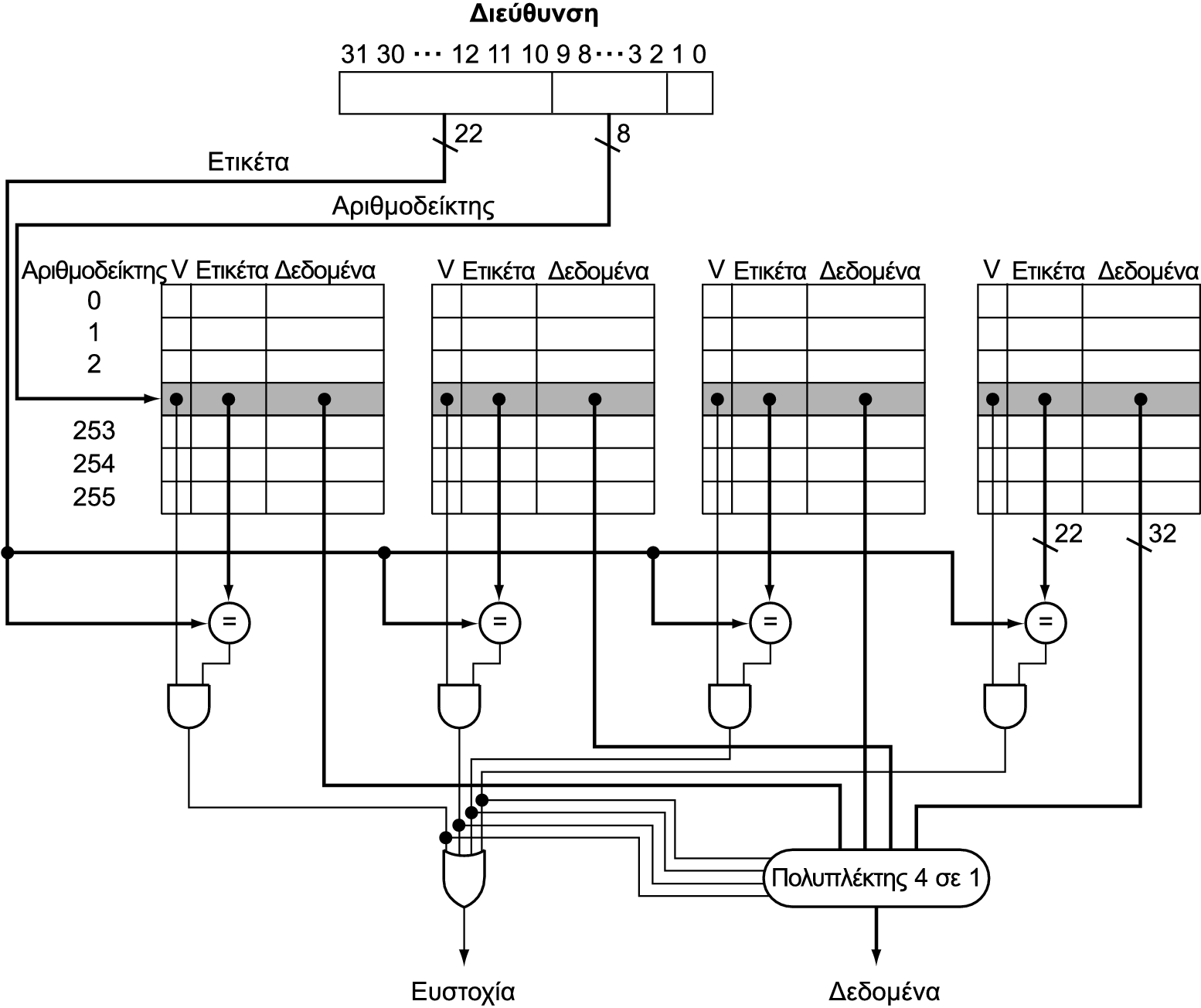 Κεφάλαιο 5 — Μεγάλη και γρήγορη: αξιοποίηση της ιεραρχίας μνήμης — 37
Παράδειγμα συσχετιστικότητας
Πλήρως συσχετιστική
Κεφάλαιο 5 — Μεγάλη και γρήγορη: αξιοποίηση της ιεραρχίας μνήμης — 38
Παράδειγμα συσχετιστικότητας
Πλήρως συσχετιστική
Κεφάλαιο 5 — Μεγάλη και γρήγορη: αξιοποίηση της ιεραρχίας μνήμης — 39
Παράδειγμα συσχετιστικότητας
Πλήρως συσχετιστική
Κεφάλαιο 5 — Μεγάλη και γρήγορη: αξιοποίηση της ιεραρχίας μνήμης — 40
Παράδειγμα συσχετιστικότητας
Πλήρως συσχετιστική
Κεφάλαιο 5 — Μεγάλη και γρήγορη: αξιοποίηση της ιεραρχίας μνήμης — 41
Παράδειγμα συσχετιστικότητας
Πλήρως συσχετιστική
Κεφάλαιο 5 — Μεγάλη και γρήγορη: αξιοποίηση της ιεραρχίας μνήμης — 42
Πόση συσχετιστικότητα;
Αυξημένη συσχετιστικότητα μειώνει το ρυθμό αστοχίας
Αλλά με μειούμενα οφέλη όσο αυξάνεται

Προσομοίωση συστήματος με κρυφή μνήμη δεδομένων (D-cache) 64KB, μπλοκ των 16 λέξεων, μετροπρογράμματα SPEC2000
1 δρόμου: 10.3%
2 δρόμων: 8.6%
4 δρόμων: 8.3%
8 δρόμων: 8.1%
Κεφάλαιο 5 — Μεγάλη και γρήγορη: αξιοποίηση της ιεραρχίας μνήμης — 43
Πολιτική αντικατάστασης
Άμεσης απεικόνισης: καμία επιλογή


Συσχετιστική συνόλου
Προτίμησε τη μη έγκυρη καταχώριση, αν υπάρχει μία
Αλλιώς, διάλεξε ανάμεσα στις καταχωρίσεις του συνόλου


Λιγότερο πρόσφατα χρησιμοποιημένη (Least-Recently Used – LRU)
Διάλεξε αυτή που δε χρησιμοποιήθηκε για το μεγαλύτερο διάστημα
Απλή για 2 δρόμων, διαχειρίσιμη για 4 δρόμων, υπερβολικά δύσκολη από εκεί και πέρα
Κεφάλαιο 5 — Μεγάλη και γρήγορη: αξιοποίηση της ιεραρχίας μνήμης — 44
Πολιτική αντικατάστασης
FIFO- First In First Out
Αντικατάσταση με βάση τη χρονική σειρά προσκόμισης στην κρυφή μνήμη



Τυχαία
Δίνει περίπου την ίδια απόδοση με την LRU για μεγάλη συσχετιστικότητα
Κεφάλαιο 5 — Μεγάλη και γρήγορη: αξιοποίηση της ιεραρχίας μνήμης — 45
Ταυτόχρονη εγγραφή (Write through)
Σε ευστοχία εγγραφής δεδομένων, θα μπορούσε να γίνει μόνο ενημέρωση του μπλοκ στην κρυφή μνήμη
Αλλά τότε η κρυφή μνήμη και η μνήμη θα είναι ασυνεπείς


Ταυτόχρονη εγγραφή (write through): ενημέρωσε και την κύρια μνήμη


Αλλά έχει ως αποτέλεσμα οι εγγραφές να διαρκούν περισσότερο
Κεφάλαιο 5 — Μεγάλη και γρήγορη: αξιοποίηση της ιεραρχίας μνήμης — 46
Ταυτόχρονη εγγραφή
Λύση: προσωρινή μνήμη εγγραφής (write buffer)

Κρατά δεδομένα που περιμένουν να γραφούν στη μνήμη

Η CPU συνεχίζει αμέσως
Καθυστερεί στην εγγραφή μόνο αν η προσωρινή μνήμη εγγραφής είναι ήδη γεμάτη
Κεφάλαιο 5 — Μεγάλη και γρήγορη: αξιοποίηση της ιεραρχίας μνήμης — 47
Ετερόχρονη εγγραφή – Write back
Εναλλακτική: σε ευστοχία εγγραφής δεδομένων, ενημέρωσε μόνο το μπλοκ στην κρυφή μνήμη
Παρακολούθησε αν κάθε μπλοκ είναι «μη καθαρό» (dirty)


Όταν ένα ακάθαρτο μπλοκ αντικαθίσταται
Γράψε το πίσω στη μνήμη
Μπορεί να χρησιμοποιήσει μια προσωρινή μνήμη εγγραφής ώστε να αντικατασταθεί το μπλοκ που θα διαβαστεί πρώτο
Κεφάλαιο 5 — Μεγάλη και γρήγορη: αξιοποίηση της ιεραρχίας μνήμης — 48
Κατανομή εγγραφών – Write allocation
Τι πρέπει να γίνει σε αστοχία εγγραφής;

Εναλλακτικές για ταυτόχρονη εγγραφή
Κατανομή σε αστοχία (allocate on miss): προσκόμιση του μπλοκ
Εγγραφή από γύρω (write around): μη προσκόμιση του μπλοκ
Αφού τα προγράμματα συχνά γράφουν ένα ολόκληρο μπλοκ πριν το διαβάσουν (π.χ., απόδοση αρχικών τιμών)

Για την ετερόχρονη εγγραφή
Συνήθως προσκομίζεται το μπλοκ
Κεφάλαιο 5 — Μεγάλη και γρήγορη: αξιοποίηση της ιεραρχίας μνήμης — 49
Ζητήματα μεγέθους μπλοκ
Μεγαλύτερη ποινή αστοχίας
Μπορεί να ξεπεράσει το όφελος του μειωμένου ρυθμού αστοχίας 

Η πρόωρη επανεκκίνηση (early restart) και η πολιτική «κρίσιμη λέξη πρώτα» (critical-word-first) βοηθούν

Early restart: επανάληψη εκτέλεσης του προγράμματος μόλις προσκομιστεί η λέξη του ζητούμενου μπλοκ αντί για αναμονή όλου του μπλοκ
Ικανοποιητική για εντολές 

Critical-word-first: η ζητούμενη λέξη μεταφέρεται πρώτη στην κρυφή μνήμη. Τα υπόλοιπο μπλοκ μεταφέρεται στη συνέχεια
Κεφάλαιο 5 — Μεγάλη και γρήγορη: αξιοποίηση της ιεραρχίας μνήμης — 50
Μέτρηση απόδοσης κρυφής μνήμης
Συστατικά του χρόνου CPU
Κύκλοι εκτέλεσης προγράμματος
Περιλαμβάνει το χρόνο ευστοχίας κρυφής μνήμης
Κύκλοι καθυστέρησης (stall) μνήμης 
Κυρίως από αστοχίες κρυφής μνήμης
Με απλουστευτικές παραδοχές:
§5.3 Μέτρηση και βελτίωση της απόδοσης της κρυφής μνήμης
Κεφάλαιο 5 — Μεγάλη και γρήγορη: αξιοποίηση της ιεραρχίας μνήμης — 51
Συσχετιστικές κρυφές μνήμες
Πλήρως συσχετιστική (fully associative)
Κάθε μπλοκ μπορεί να πάει σε οποιαδήποτε γραμμή της κρυφής μνήμης

Απαιτεί ταυτόχρονη αναζήτηση όλων των καταχωρίσεων 

Συγκριτής σε κάθε καταχώριση (ακριβό)
Κεφάλαιο 5 — Μεγάλη και γρήγορη: αξιοποίηση της ιεραρχίας μνήμης — 52
Συσχετιστικές κρυφές μνήμες
Συσχετιστική συνόλου n δρόμων (n-way set associative)
Κάθε σύνολο περιέχει n καταχωρίσεις

Ο αριθμός μπλοκ καθορίζει το σύνολο
(Αριθμός μπλοκ) modulo (#Συνόλων στη κρυφή μνήμη)

Ταυτόχρονη αναζήτηση όλων των καταχωρίσεων ενός δεδομένου συνόλου

n συγκριτές (λιγότερο ακριβό)
Κεφάλαιο 5 — Μεγάλη και γρήγορη: αξιοποίηση της ιεραρχίας μνήμης — 53
Παράδειγμα συσχετιστικότητας
Σύγκριση κρυφών μνημών με 4 μπλοκ
Άμεσης απεικόνισης, συσχετιστική συνόλου 2 δρόμων, πλήρως συσχετιστική
Ακολουθία προσπελάσεων μπλοκ: 0, 8, 0, 6, 8
Άμεσης απεικόνισης
Κεφάλαιο 5 — Μεγάλη και γρήγορη: αξιοποίηση της ιεραρχίας μνήμης — 54
Παράδειγμα: Intrinsity FastMATH
Ενσωματωμένος επεξεργαστής MIPS
Διοχέτευση 12 σταδίων
Προσπέλαση εντολής και δεδομένου σε κάθε κύκλο

Διαιρεμένη (split) κρυφή μνήμη: ξεχωριστή I-cache και D-cache
Η κάθε μία των 16KB: 256 μπλοκ × 16 λέξεις ανά μπλοκ
D-cache: ταυτόχρονη ή ετερόχρονη εγγραφή

Ρυθμοί αστοχίας SPEC2000 
I-cache: 0.4%
D-cache: 11.4%
Σταθμισμένος μέσος όρος: 3.2%
Κεφάλαιο 5 — Μεγάλη και γρήγορη: αξιοποίηση της ιεραρχίας μνήμης — 55
Παράδειγμα: Intrinsity FastMATH
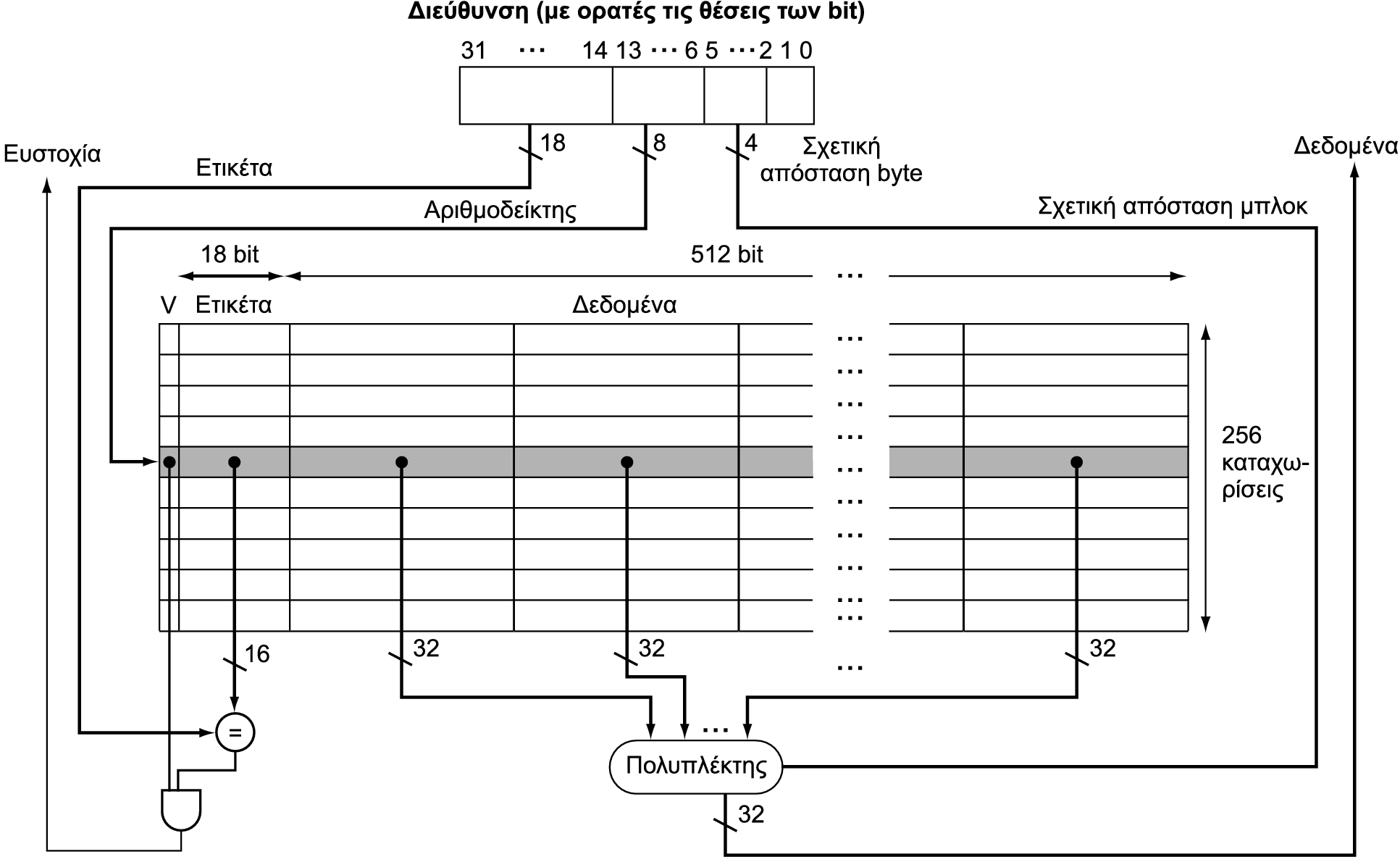 Κεφάλαιο 5 — Μεγάλη και γρήγορη: αξιοποίηση της ιεραρχίας μνήμης — 56
Κύρια μνήμη με κρυφές μνήμες
Χρήση DRAM για κύρια μνήμη
Σταθερό πλάτος (π.χ., 1 λέξη)
Συνδέεται με δίαυλο σταθερού πλάτους που χρησιμοποιεί ρολόι 
Το ρολόι του διαύλου είναι τυπικά πιο αργό από της CPU
Κεφάλαιο 5 — Μεγάλη και γρήγορη: αξιοποίηση της ιεραρχίας μνήμης — 57
Κύρια μνήμη με κρυφές μνήμες
Παράδειγμα ανάγνωσης μπλοκ κρυφής μνήμης
1 κύκλος διαύλου για μεταφορά της διεύθυνσης
15 κύκλοι διαύλου ανά προσπέλαση DRAM 
1 κύκλος διαύλου ανά μεταφορά δεδομένων

Για μπλοκ των 4 λέξεων, και DRAM πλάτους 1 λέξης
Ποινή αστοχίας = 1 + 4×(15 +1) = 65 κύκλοι διαύλου
Εύρος ζώνης (bandwidth) = 16 byte / 65 κύκλοι = 0.25 byte/κύκλο
Κεφάλαιο 5 — Μεγάλη και γρήγορη: αξιοποίηση της ιεραρχίας μνήμης — 58
Αύξηση εύρους ζώνης μνήμης
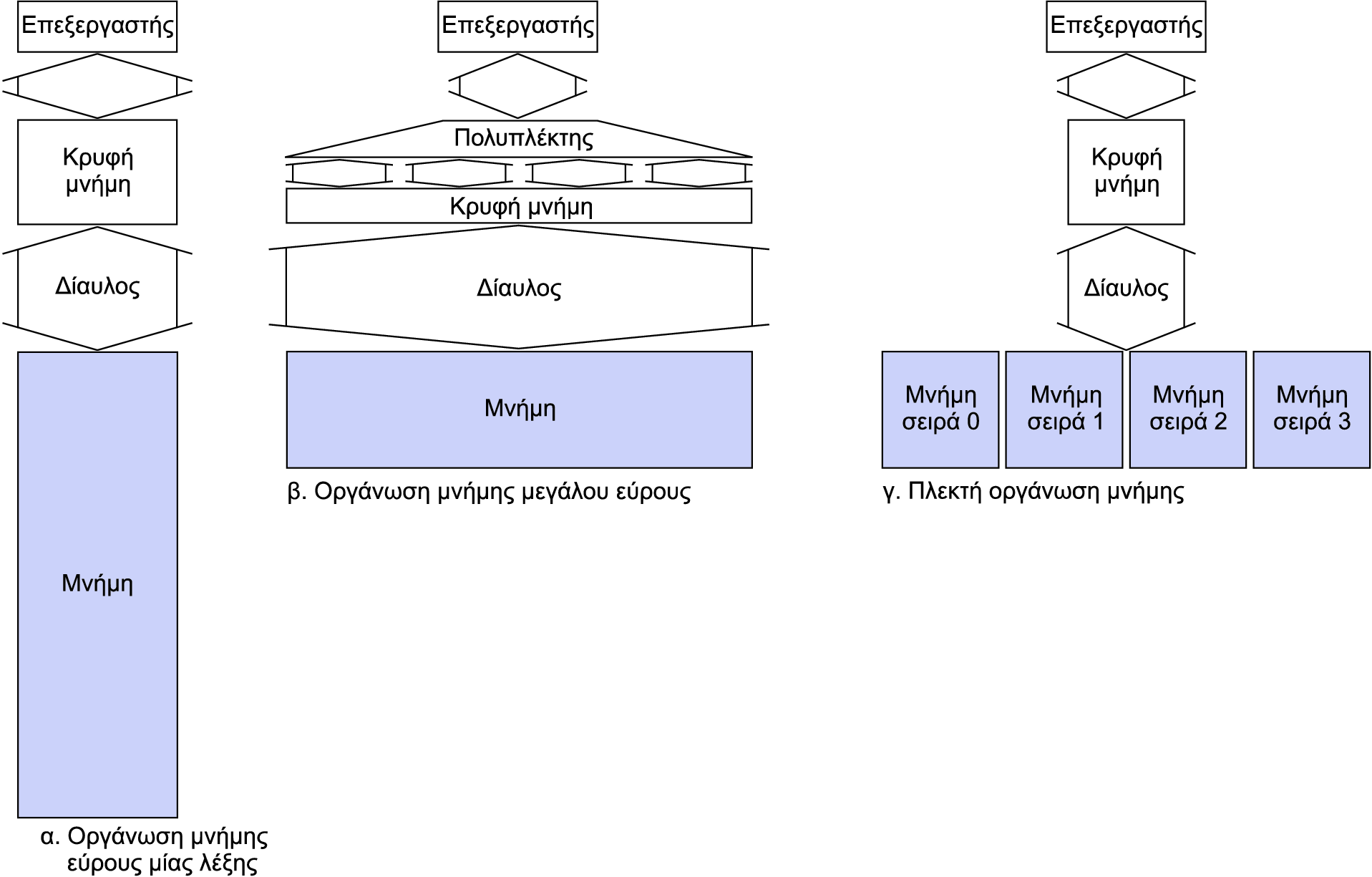 Μνήμη πλάτους 4 λέξεων
Ποινή αστοχίας = 1 + 15 + 1 = 17 κύκλοι διαύλου
Εύρος ζώνης = 16 byte / 17 κύκλοι = 0.94 B/κύκλο
«Πλεκτή» (interleaved) μνήμη με 4 σειρές (banks)
Ποινή αστοχίας = 1 + 15 + 4×1 = 20 κύκλοι διαύλου
Εύρος ζώνης = 16 byte / 20 κύκλοι = 0.8 B/κύκλο
Κεφάλαιο 5 — Μεγάλη και γρήγορη: αξιοποίηση της ιεραρχίας μνήμης — 59
Προηγμένη οργάνωση DRAM
Τα bit σε μια DRAM οργανώνονται σε έναν ορθογώνιο πίνακα
Η DRAM προσπελάζει μια ολόκληρη γραμμή
Τρόπος λειτουργίας «ριπής» (burst mode): παροχή διαδοχικών λέξεων από μια γραμμή με μειωμένο λανθάνοντα χρόνο


Double data rate (DDR) DRAM
Μεταφορά στη ανοδική και την καθοδική ακμή του ρολογιού


Quad data rate (QDR) DRAM
Ξεχωριστές είσοδοι και έξοδοι DDR
Κεφάλαιο 5 — Μεγάλη και γρήγορη: αξιοποίηση της ιεραρχίας μνήμης — 60
Γενιές DRAM
Κεφάλαιο 5 — Μεγάλη και γρήγορη: αξιοποίηση της ιεραρχίας μνήμης — 61
Παράδειγμα απόδοσης κρυφής μνήμης
Δίνονται 
Ρυθμός αστοχίας κρυφής μνήμης εντολών (I-cache) = 2%
Ρυθμός αστοχίας κρυφής μνήμης δεδομένων (D-cache) = 4%
Ποινή αστοχίας = 100 κύκλοι
Βασικό CPI (ιδανική κρυφή μνήμη) = 2
Οι εντολές load & store είναι το 36% των εντολών

Κύκλοι αστοχίας ανά εντολή 
I-cache: 0.02 × 100 = 2
D-cache: 0.36 × 0.04 × 100 = 1.44

Πραγματικό CPI = 2 + 2 + 1.44 = 5.44
Η ιδανική CPU είναι 5.44/2 =2.72 φορές ταχύτερη
Κεφάλαιο 5 — Μεγάλη και γρήγορη: αξιοποίηση της ιεραρχίας μνήμης — 62
Μέσος χρόνος προσπέλασης
Ο χρόνος ευστοχίας είναι επίσης σημαντικός για την απόδοση

Μέσος χρόνος προσπέλασης μνήμης (Average memory access time – AMAT)
AMAT = Χρόνος ευστοχίας + Ρυθμός αστοχίας × Ποινή αστοχίας

Παράδειγμα
CPU με ρολόι του 1 ns, χρόνο ευστοχίας = 1 κύκλος, ποινή αστοχίας = 20 κύκλοι, ρυθμός αστοχίας I-cache = 5%
AMAT = 1 + 0.05 × 20 = 2ns
2 κύκλοι ανά εντολή
Κεφάλαιο 5 — Μεγάλη και γρήγορη: αξιοποίηση της ιεραρχίας μνήμης — 63
Περίληψη της απόδοσης
Όταν αυξάνει η απόδοση της CPU
Η ποινή αστοχίας γίνεται πιο σημαντική

Μείωση του βασικού CPI
Μεγαλύτερο ποσοστό του χρόνου δαπανάται σε καθυστερήσεις μνήμης

Αύξηση του ρυθμού ρολογιού
Οι καθυστερήσεις μνήμης αποτελούν περισσότερους κύκλους CPU

Δεν μπορούμε να αγνοήσουμε τη συμπεριφορά της κρυφής μνήμης όταν αξιολογούμε την απόδοση του συστήματος
Κεφάλαιο 5 — Μεγάλη και γρήγορη: αξιοποίηση της ιεραρχίας μνήμης — 64